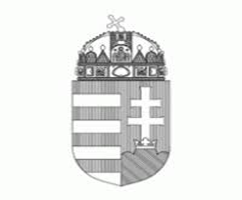 PÉNZÜGYMINISZTÉRIUM
KÖNYVVIZSGÁLÓI KÖZFELÜGYELET
Könyvvizsgálói jelentés – kulcsfontosságú könyvvizsgálói kérdések
Könyvvizsgálók továbbképzéseBudapest, 2018. október 9-10.
Tolnai Krisztián Ádám
1
Tartalom
Kulcsfontosságú könyvvizsgálói területek
EU audit reform rendeletének könyvvizsgálói jelentésekre vonatkozó előírásainak ismertetése
Judit BIRÓNÉ ZELLER
2
A könyvvizsgálói jelentések kötelező tartalmi elemeiKulcsfontosságú könyvvizsgálati kérdések
Mivel kulcsfontosságú könyvvizsgálati kérdéseket kötelező szerepeltetni a könyvvizsgálói jelentésben a:

az ISA 700 alapján a tőzsdei, és 
az 537/2014-es EU rendelet alapján a közérdeklődésnek kitett társaságok esetében
3
Kulcsfontosságú könyvvizsgálati kérdések („KAM”)
Kulcsfontosságú könyvvizsgálati kérések azok, amelyeket a könyvvizsgáló szakmai megítélése szerint a legjelentősebbek a tárgyidőszaki pénzügyi kimutatások könyvvizsgálata során. 

Kulcsfontosságú kérdéseket be kell mutatni

a tőzsdén jegyzett gazdálkodó egységek teljes általános célú pénzügyi kimutatásainak könyvvizsgálatára;
amikor számára jogszabály vagy szabályozás írja elő a kulcsfontosságú kérdések könyvvizsgálói jelentésben való kommunikálását.
4
Kulcsfontosságú kérdések azonosítása
A könyvvizsgálónak meg kell határoznia az irányítással megbízott személyek felé kommunikált kérdések közül azokat a kérdéseket, amelyek jelentős könyvvizsgálói figyelmet igényeltek a könyvvizsgálat végrehajtása során. A meghatározás során a könyvvizsgálónak a következőket kell figyelembe vennie: 

Azokat a területeket, ahol a lényeges hibás állítás becsült kockázatai magasabbak, vagy ahol jelentős kockázatokat azonosítottak a 315-ös standarddal összhangban. 

A jelentős könyvvizsgálói megítéléseket, amelyek a pénzügyi kimutatások jelentős vezetés általi megítélést igénylő területeihez kapcsolódnak, beleértve a magas becslési bizonytalanságot hordozóként azonosított számviteli becsléseket. 

Az időszakban felmerült jelentős események vagy ügyletek hatását a könyvvizsgálatra.
5
Kulcsfontosságú kérdések szakasz tartalma
Ki kell jelenteni, hogy 
a könyvvizsgáló szakmai megítélése szerint a legjelentősebbek voltak a [tárgyidőszaki] pénzügyi kimutatások könyvvizsgálata során; 
ezekkel a pénzügyi kimutatások egészének könyvvizsgálatával összefüggésben és az arra vonatkozó könyvvizsgálói vélemény kialakítása során foglalkoztak;
nem bocsát ki külön véleményt ezekre a kérdésekre vonatkozóan.
6
Kulcsfontosságú könyvvizsgálati kérdések szakasz tartalma
A kulcsfontosságú könyvvizsgálati kérdések bemutatásakor a leírásnak a következőket kell tartalmaznia:
a kérdés bemutatása és leírása;
a pénzügyi kimutatásokban szereplő vonatkozó közzétételekre való hivatkozás;
a kérdés kulcsfontosságú kérdésként való azonosításának oka;
az egyes kérésekre vonatkozóan a könyvvizsgáló által elvégzett eljárások bemutatása;
az egyes kérdésekre vonatkozóan a könyvvizsgáló észrevételei. Ez utóbbi az ISA 701 szerint lehetőség, azonban az 537/2014-es EU rendelet ezt kötelezővé teszi a 2016. június 16-át követően kezdődő üzleti évekre vonatkozóan.
Amennyiben kulcsfontosságú könyvvizsgálati kérdést a könyvvizsgáló nem mutat be a jelentésben, akkor erre vonatkozóan egyértelmű állítást kell tenni a könyvvizsgálói jelentésben, hogy ilyet nem azonosított.
7
A kulcsfontosságú kérdések kapcsolata a 705-ös és 570-es standardokkal
Egy olyan kérdés, ami miatt 
minősíteni kell a véleményt (705), vagy 
lényeges bizonytalanság áll fenn, amelyek jelentős kétséget vethetnek fel a gazdálkodó egységnek a vállalkozás folytatására való képességével kapcsolatban (570). 
Ilyen körülmények között azonban ezeket a kérdéseket nem szabad a könyvvizsgálói jelentés Kulcsfontosságú könyvvizsgálati kérdések szakaszában ismertetni. Ehelyett a könyvvizsgálónak: 
ezekre a kérdésekre vonatkozóan a vonatkozó standarddal összhangban kell jelentést tennie, és 
hivatkoznia kell a Kulcsfontosságú könyvvizsgálati kérdések szakaszban a Korlátozott vélemény (Ellenvélemény) alapja vagy a Vállalkozás folytatására vonatkozó lényeges bizonytalanság szakaszokra.
8
A kulcsfontosságú kérdések kapcsolata a 705-ös és 570-es standardokkal
1. Kulcsfontosságú könyvvizsgálói kérdés egyben korlátozást is okoz, akkor utalni kell a korlátozás alapja szakaszra.

Kulcsfontosságú könyvvizsgálati kérdések 

A kulcsfontosságú könyvvizsgálati kérdések azok a kérdések, amelyek szakmai megítélésünk szerint a legjelentősebbek voltak a tárgyidőszaki konszolidált pénzügyi kimutatások általunk végzett könyvvizsgálata során. Ezeket a kérdéseket a konszolidált pénzügyi kimutatások egésze általunk végzett könyvvizsgálatának összefüggésében és az arra vonatkozó véleményünk kialakítása során vizsgáltuk, és ezekről a kérdésekről nem bocsátunk ki külön véleményt. A Korlátozott vélemény alapja szakaszban leírt kérdésen felül az alábbiakban ismertetett kérdéseket határoztuk meg a jelentésünkben kommunikálandó kulcsfontosságú könyvvizsgálati kérdésekként. 
 
[Az egyes kulcsfontosságú könyvvizsgálati kérdések leírása a 701. témaszámú nemzetközi könyvvizsgálati standarddal összhangban.]
9
A kulcsfontosságú kérdések kapcsolata a 705-ös és 570-es standardokkal
2. Kulcsfontosságú könyvvizsgálói kérdés egyben a vállalkozás folytatására vonatkozó lényeges bizonytalanság miatti figyelemfelhívást is szükségessé tesz, akkor utalni kell a vállalkozás folytatásának elvét érintő lényeges bizonytalanság szakaszra.
Kulcsfontosságú könyvvizsgálati kérdések
A kulcsfontosságú könyvvizsgálati kérdések azok a kérdések, amelyek szakmai megítélésünk szerint a legjelentősebbek voltak a tárgyidőszaki pénzügyi kimutatások általunk végzett könyvvizsgálata során. Ezeket a kérdéseket a pénzügyi kimutatások egésze általunk végzett könyvvizsgálatának összefüggésében és az arra vonatkozó véleményünk kialakítása során vizsgáltuk, és ezekről a kérdésekről nem bocsátunk ki külön véleményt.
„A vállalkozás folytatásához kapcsolódó lényeges bizonytalanság” szakaszban leírt kérdésen felül az alábbiakban kifejtett kérdéseket határoztuk meg a jelentésünkben kommunikálandó kulcsfontosságú könyvvizsgálati kérdésekként.
[Az egyes kulcsfontosságú könyvvizsgálati kérdések leírása a 701. témaszámú nemzetközi könyvvizsgálati standarddal összhangban.]
10
A kulcsfontosságú kérdések kapcsolata a 705-ös és 570-es standardokkal
3. Kulcsfontosságú kérdések egyben mind minősített jelentést vagy a vállalkozás folytatására vonatkozó lényeges bizonytalanság miatti figyelemfelhívást okoznak, akkor a kulcsfontosságú könyvvizsgálati kérdések részen csak utalás lesz a vonatkozó szakaszokra.

Kulcsfontosságú könyvvizsgálati kérdések 
 A Korlátozott vélemény (Ellenvélemény) alapja szakaszban vagy a Vállalkozás folytatására vonatkozó lényeges bizonytalanság szakaszban leírt kérdés kivételével megállapítottuk, hogy nincsenek [egyéb] a jelentésünkben kommunikálandó kulcsfontosságú könyvvizsgálati kérdések.

A 705-ös standard megtiltja kulcsfontosságú kérdések kommunikálását a véleménynyilvánítás visszautasításakor (kivéve, ha jogszabály ettől eltérően rendelkezik).
11
A kulcsfontosságú kérdések kommunikálása
Az irányítással megbízott személyekkel ismertetni kell a kulcsfontosságú könyvvizsgálói kérdéseket, vagy amennyiben ilyenek nincsenek akkor ezt a tényt, hogy ilyet a könyvvizsgáló nem azonosított.

Nem lehet kulcsfontosságú könyvvizsgálati kérdéseket kommunikálni ha
jogszabály vagy szabályozás azt kizárja;
nem lehet kommunikálni, mert ésszerű várakozások alapján a hátrányos következmények súlyosabbak lennének, mint a kulcsfontosságú könyvvizsgálati kérdések közzétételének közérdekű hasznai.

Kulcsfontosságú kérdésként való bemutatás nem helyettesíti a korlátozást, sem a vállalkozás elvének folytatása tekintetében fennálló lényeges bizonytalanság figyelemfelhívásként történő bemutatását amennyiben az szükséges.
12
Az 537/2014-es EU rendelet további követelményei – közérdeklődésnek kitett társaságokra
Közérdeklődésnek kitett társaságok alatt a következőket kell érteni a Kkt. 2. § 19. pontja előírásai alapján:
az a gazdálkodó, amelynek átruházható értékpapírjait az Európai Gazdasági Térség valamely államának szabályozott piacán kereskedésre befogadták,
minden olyan gazdálkodó, amelyet jogszabály annak minősít. Ilyen jogszabály többek között a 
2013. évi CCXXXVII. törvény a hitelintézetekről és a pénzügyi vállalkozásokról, melynek 6. § 1) bekezdés 62. pontja szerint közérdeklődésre számot tartó hitelintézet: az e törvény szerinti hitelintézet, kivéve az MNB, az MFB Magyar Fejlesztési Bank Zártkörűen Működő Részvénytársaság és a Magyar Export-Import Bank Zrt. 
2014. évi LXXXVIII. törvény a biztosítási tevékenységről, melynek 4. § 1) bekezdés 65. pontja szerint közérdeklődésre számot tartó biztosító és viszontbiztosító: az e törvény szerinti biztosító és viszontbiztosító, kivéve a hatodik rész hatálya alá tartozó kisbiztosító és a kölcsönös biztosító egyesület.
13
Az 537/2014-es EU rendelet további követelményei – közérdeklődésnek kitett társaságokra
A közérdeklődésnek kitett társaságok tekintetében az 537/2014-es EU rendelet 10. cikke ír elő további követelményeket, melyeket a 2016. június 16-át követően kezdődő üzleti évekre vonatkozó könyvvizsgálói jelentésekben szerepeltetni kell:
Kulcsfontosságú kérdések tekintetében elvégzett munka főbb észrevételeit (arra azonban továbbra is figyelni kell, hogy ne az adott kérdésre külön véleményt fogalmazzon meg a könyvvizsgáló)
Könyvvizsgálót kijelölő szervezetet, a kijelelős napját, valamint a folyamatosmegbízás teljes időtartamát a korábbi hosszabbításokkal együtt;
Könyvvizsgálat milyen mértékben volt vélhetően képes a szabálytalanságok (pl. csalás) felderítésére;
Megerősítést, hogy a könyvvizsgálói jelentés összhangban áll az auditbizottsághoz címzett jelentéssel;
Nyilatkozatot, hogy a könyvvizsgáló nem végzett nem megengedett szolgáltatásokat és megőrizte a függetlenségét.
Ha a könyvvizsgáló nyújtott olyan szolgáltatást, ami az üzleti jelentésben nem került ismertetésre, akkor azt a jelentésben be kell mutatni.
14